Tarea 17
Nombre
Nº Jugadores
Nº Porteros
Espacio Ancho x Largo
Trabajar duelos.
 Juego corto 5vs5 2pp
10
2
40x25
Desc. Entre Series
Tiempo Total
Series
Tiempo Repet.
Repet.
Desc. entre Repe
2´
40´
4
4´
1´
2
Descripción
Juego corto para trabajar las marcas individuales y las finalizaciones.
Jugamos un 5vs5 con 2 porterías grandes defendidas por los porteros.
Cada jugador tiene asignada una marca y no puede marcar a otro jugador que no sea el suyo.
Tampoco se permiten ayudas ni coberturas defensivas
Podemos circular el balón hasta encontrar el tiro.
Si hay robo cambio de rol y sigo con mi marca individual.
Tarea de un alto componente condicional
Reinicios rápidos. Tarea para trabajar en pretemporada.
Objetivos Tácticos
Otros Objetivos
Variantes
Objetivos Técnicos
Seguir mi marca sabiendo que no hay cobertura
Cambio de rol
Finalizaciones 1vs1
Trabajo condicional anaeróbico láctico


Fortaleza mental
Ganar duelos
Meter comodines en la profundidad. De esta manera trabajamos lo mismo en momento sin balón pero facilitamos las finalizaciones.
Tiros
Regates
Pases
Acosos 
Cargas
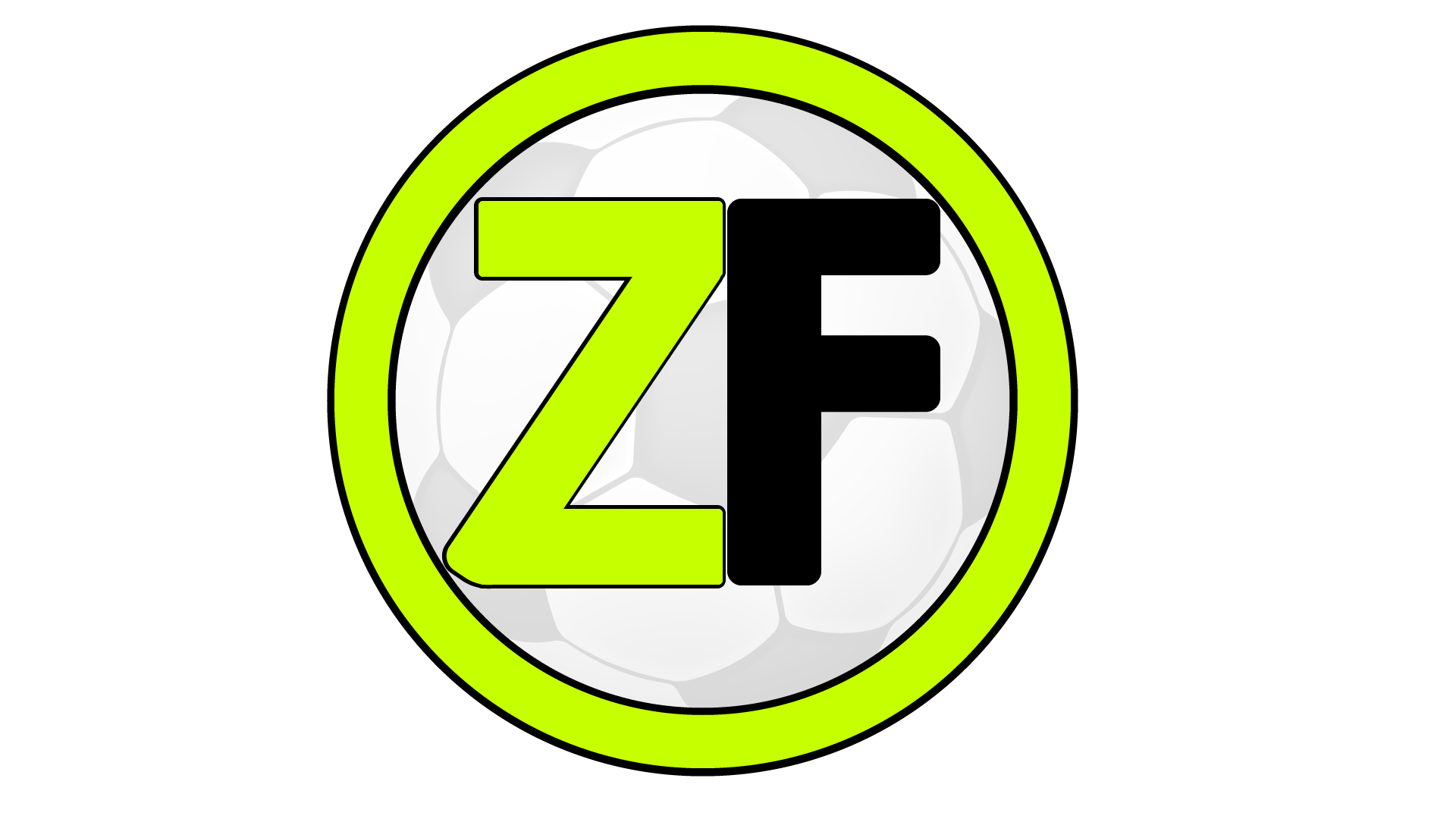 Aspectos a Incidir
Orientación corporal. Ofrecer el pasillo exterior y tapar el tiro
La primera mirada tras recibir que sea portería. Si no puedo tirar identificar mejor posicionado
Limpiar zona activa para buscar 1vs1
Formación de triángulos ofensivos
Descansar con balón. Tarea de alto componente condicional
El portero da soporte y genera la primera ventaja
Doy-me voy
Reconocer situación poseedor para realizar desmarque de apoyo o de ruptura
Finalizaciones
Imagen
Video
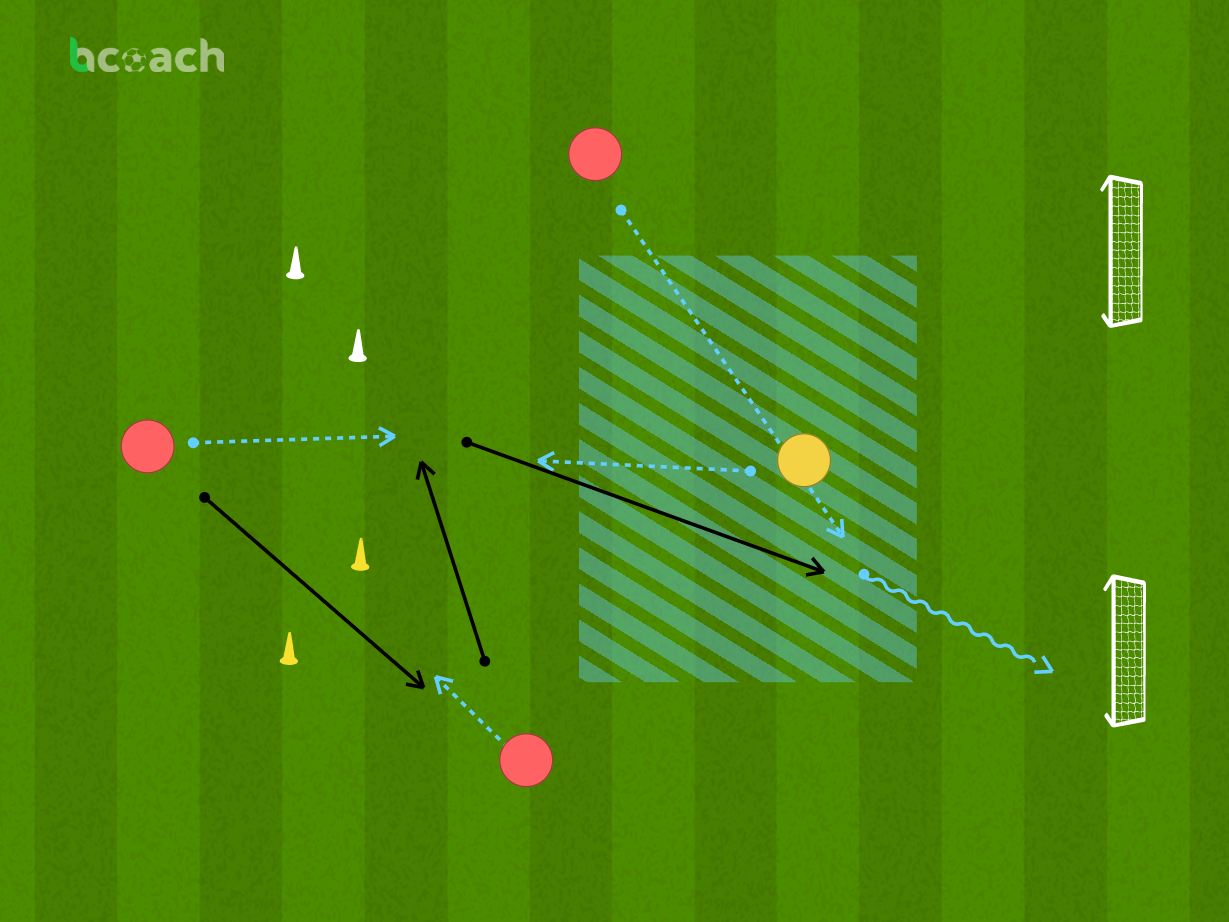 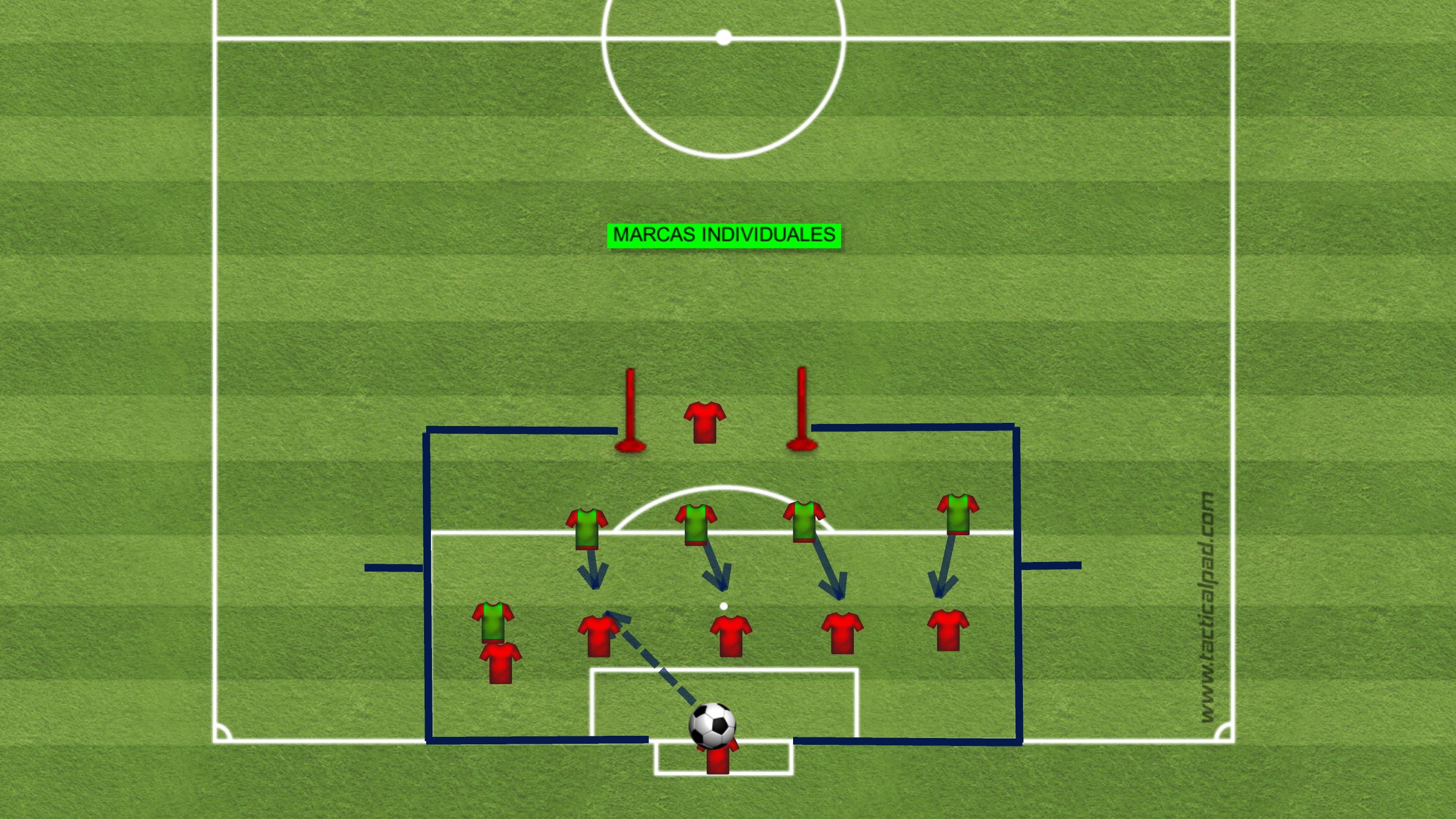 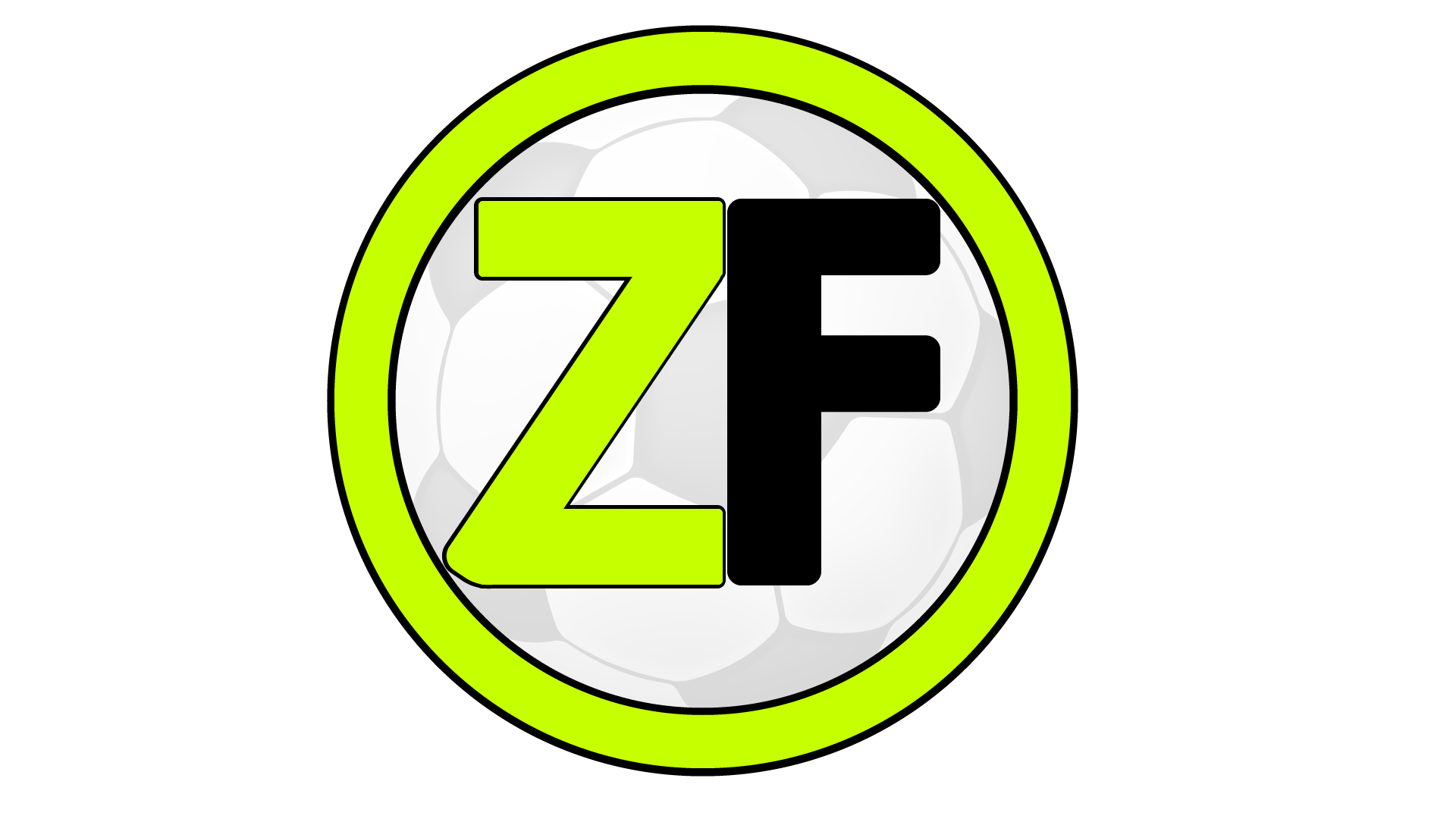 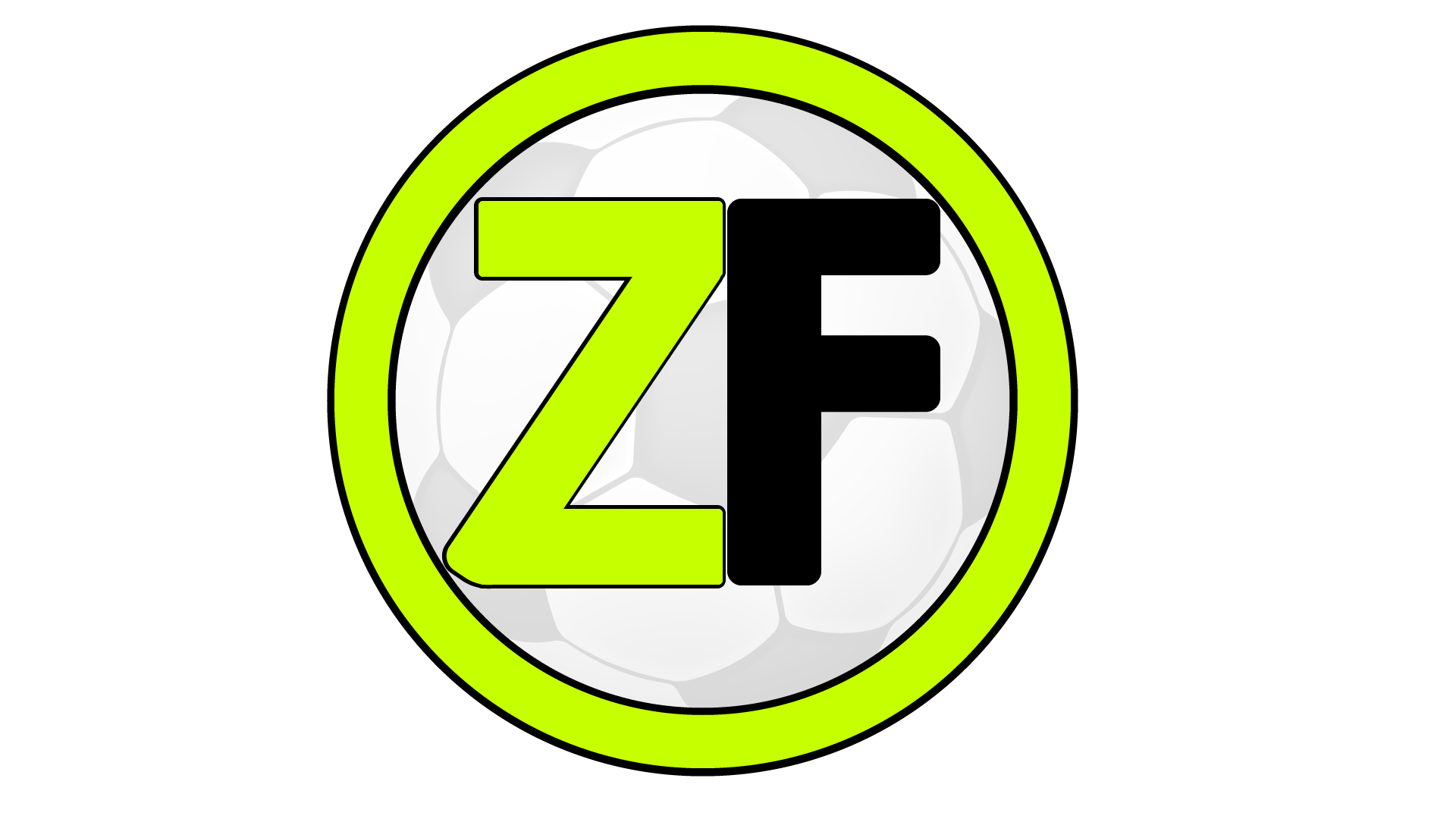